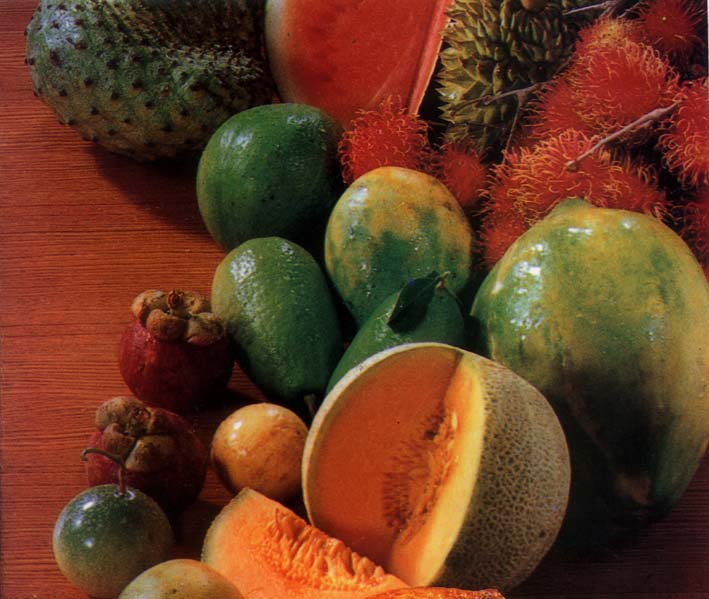 Fruit Ripening
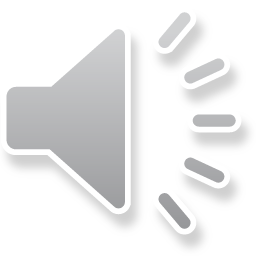 Learning objectives
To introduce fruit categories depending on their nature of ripening
To explain the involvement of ethylene in fruit ripening
To introduce artificial fruit ripening techniques
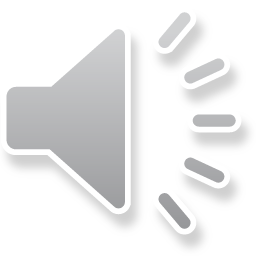 Learning outcomes
At the end of this lesson you will be able to explain:
Categorization of fruits depending on the nature ripening .
Involvement of ethylene in fruit ripening
Advantages and disadvantages of artificial fruit ripening
Methods and factors to be considered in artificial fruit ripening
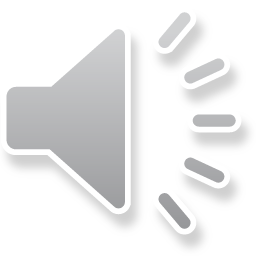 Fruit ripening
Caused by a naturally producing chemical by all plant parts known as Ethylene – C2 H4 
Let us see  how does ethylene produced within fruits. There is a specific procedure to generate ethylene known as " Ethylene biosynthesis". Therefore, it is important to understand the pathway of production of ethylene.
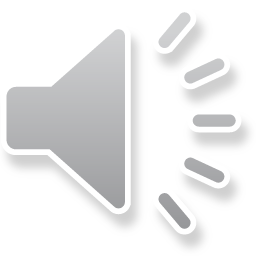 Bio synthesis of ethylene 
Methionin	(Immature fruits)		Polyamine

		
		(Mature fruits)
Ethylene
				Methionin
				
				SAM (S- adynosil methionin)
					Acc synthase
				ACC ( Adynocyl chloropropane – 1- carboxylic acid)
				
				C2H4 ( Acc Oxydase + oxygen )
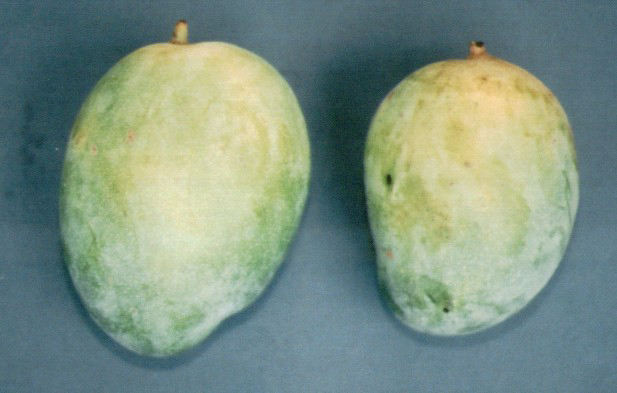 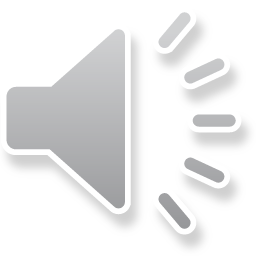 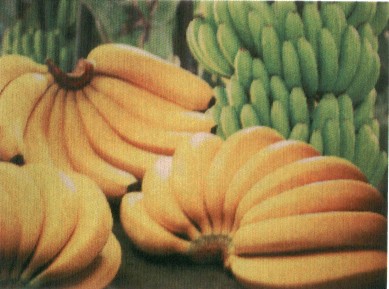 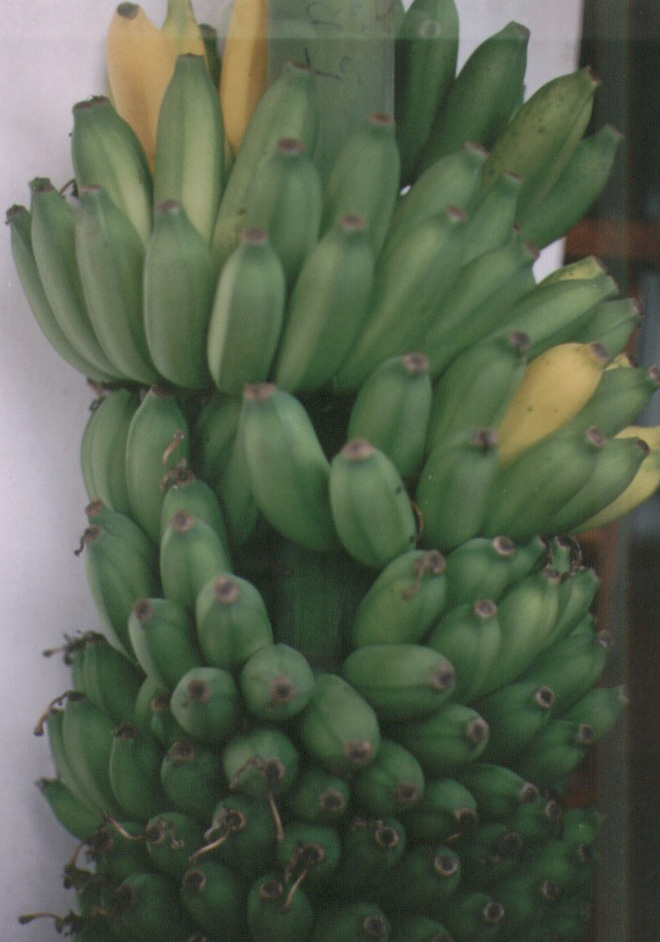 Methionin
				
				SAM
					Acc synthase
				ACC   
				
				C2H4
		Accumulated at threshold level  (1ppm)
Produce more and more ethylene which is termed as autocatalytic ethylene production
Once this happened cannot be stopped
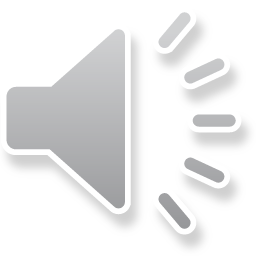 ACC oxydase
According to the nature of fruit ripening there are two major catagories.
Climacteric fruits
Non climacteric fruits

There are several differences between these two groups. Let us consider only the main differces.
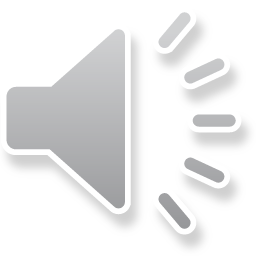 Climacteric			Non-climacteric
Ripening after harvest		No ripening after harvest
High ethylene production	Very low ethylene production
High respiration			Low respiration
Mango, banana, avocado		Citrus, wood apple, beli, pineapple
Papaya, Durian, Jak fruit		rambutan, mangosteen, guava









Exposure to 100 ppm ethylene induce autocatalytic ethylene production
Once induce the ethylene production cannot be stopped
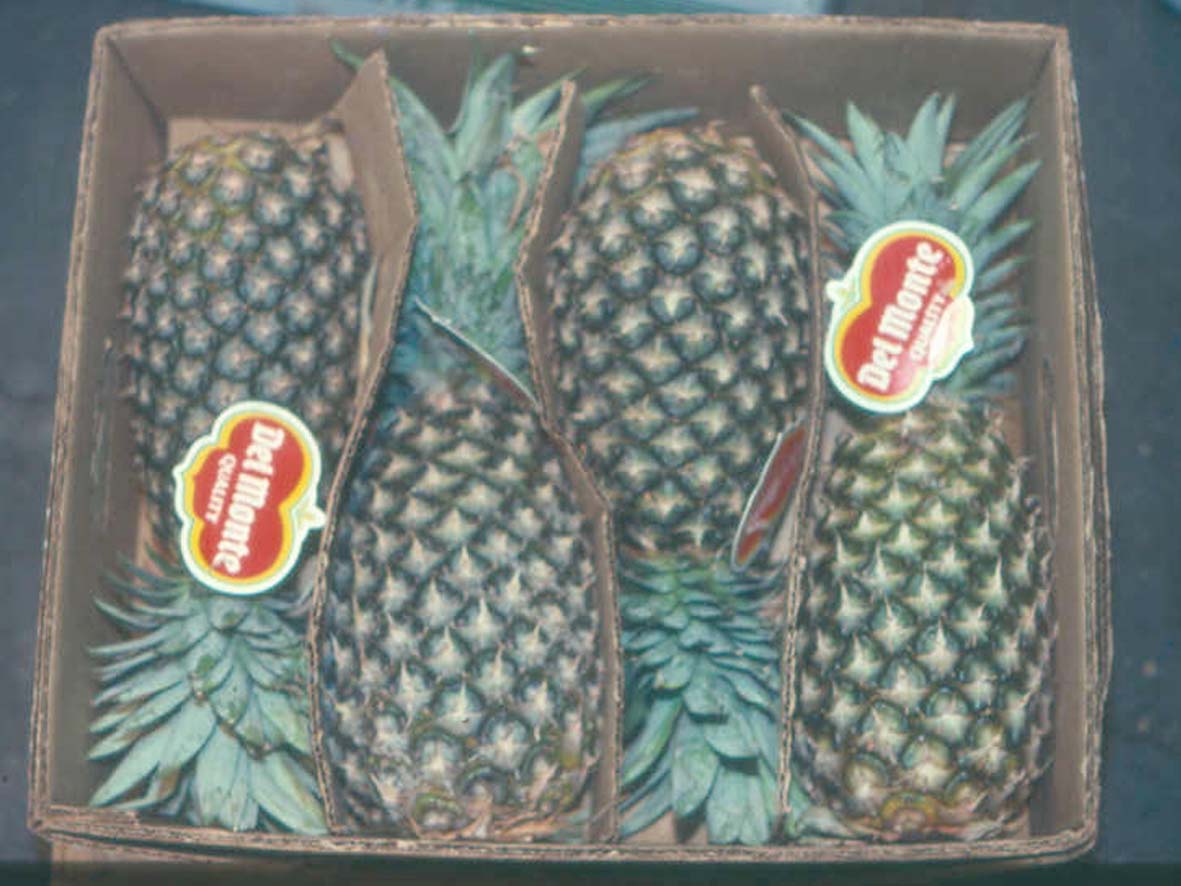 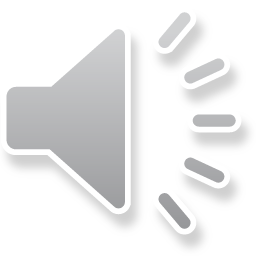 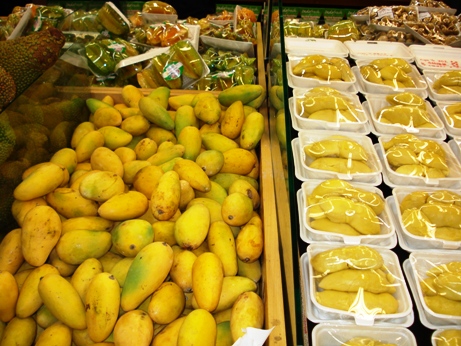 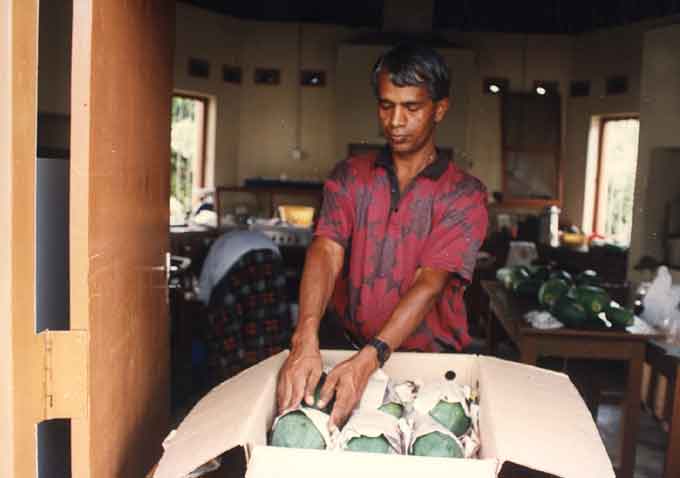 Changes of respiration in different species of Climacteric and non-climacteric fruits
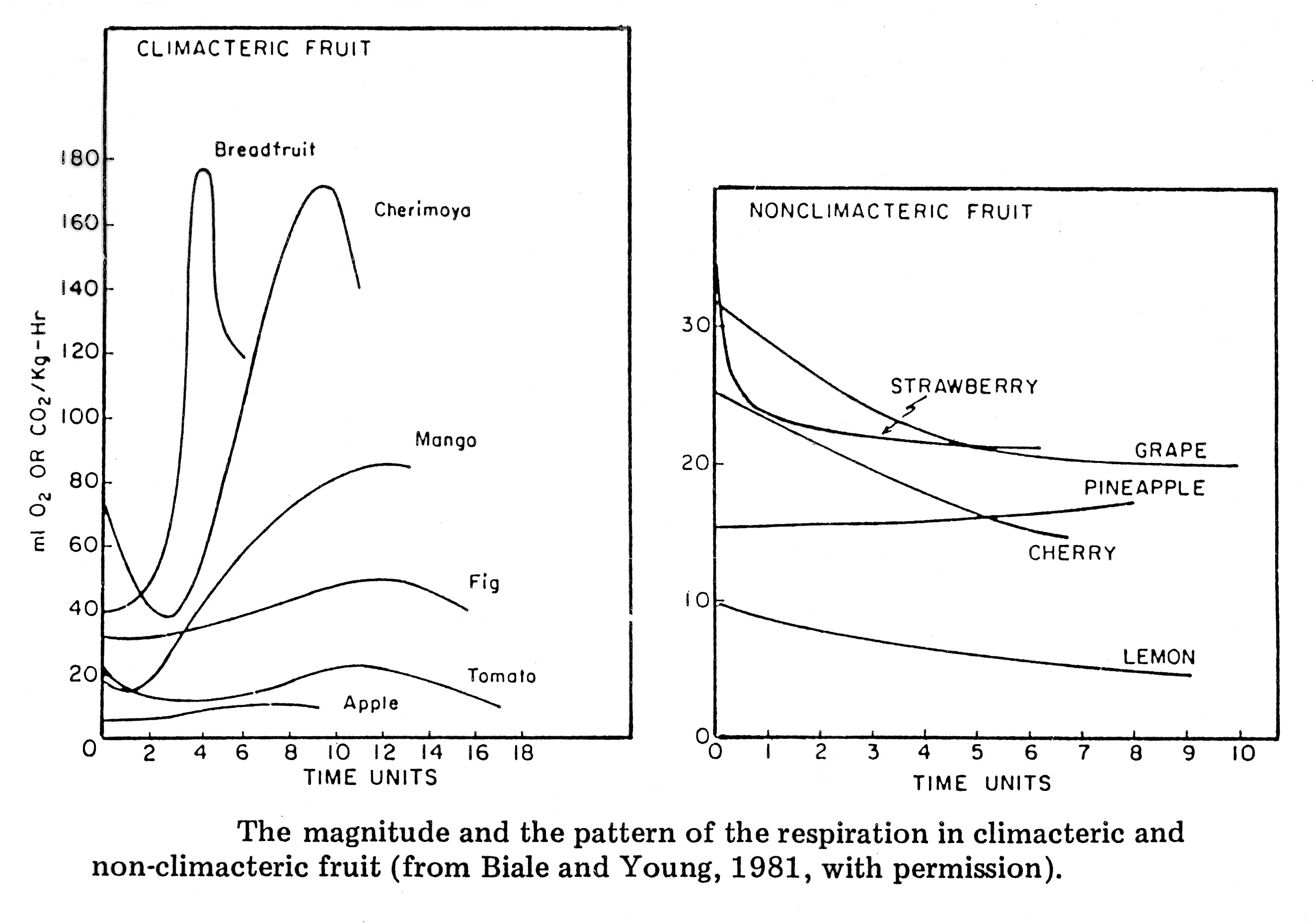 respiration
respiration
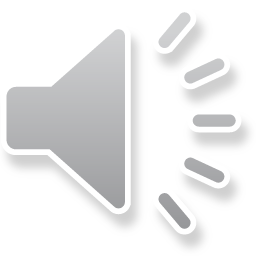 Climacteric fruits can be subjected for artificial fruit ripening
There are several natural and chemical methods. However, chemical application is the commonly practicing method. Therefore ,let us consider the methods of artificial fruit ripening in detail.
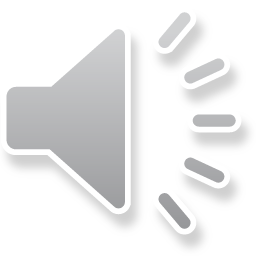 Do we need artificial ripening?

Problems related to natural ripening
	Relatively longer duration for ripening
	Higher moisture loss
	External appearance can be poor
	Higher level of postharvest diseases
	Eventually higher postharvest loss
	Program ripening is not possible
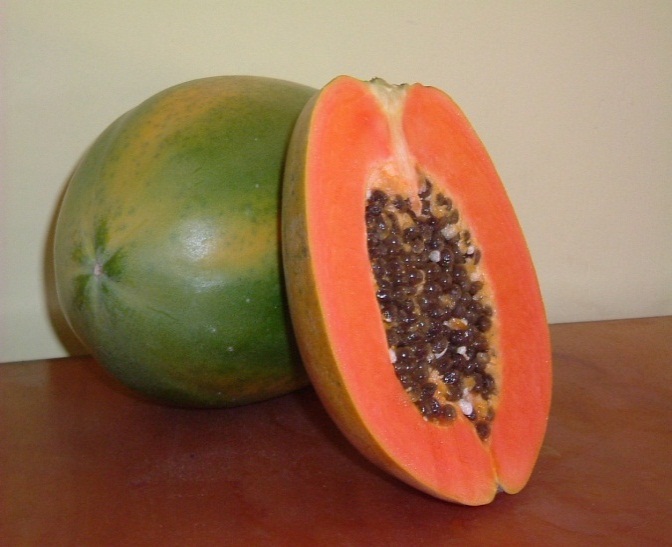 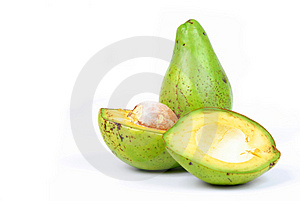 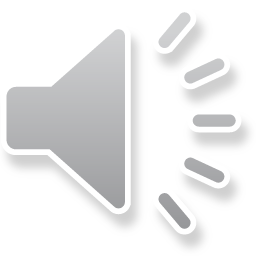 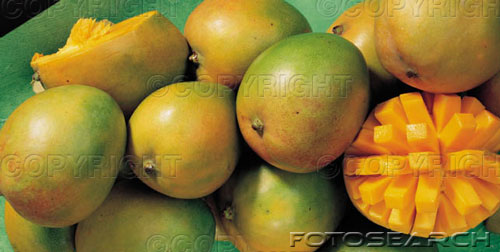 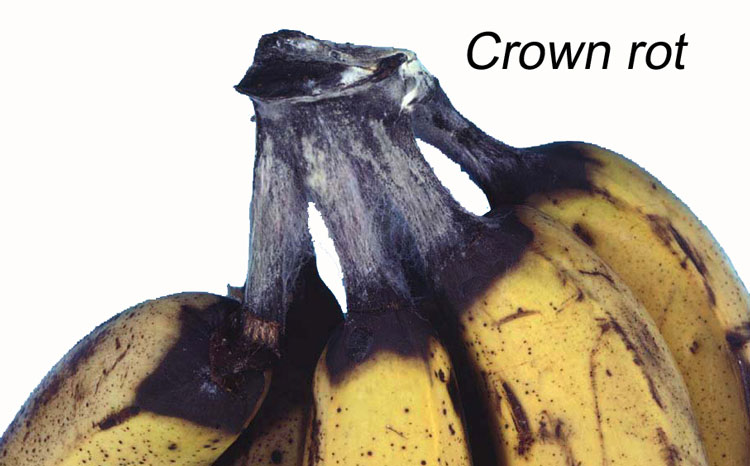 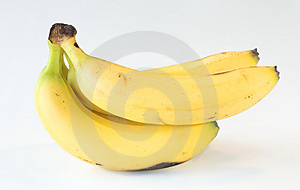 Methods of artificial ripening
	Ethylene  gas (not available)
	Smoking
	Wilted leaves
	Calcium carbide
	Ethral (2-Chloroethyl-phosphonic acid)
	Bio ethylene
Ethral
	Very cheap source of ethylene
	Freely available
	No toxic effect
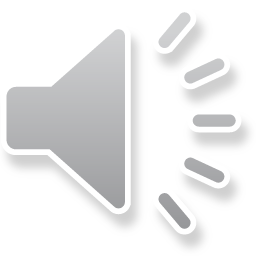 Commonly using chemical  of ethyral  can be applied in following method.

Ethral				Ethylene
pH 3.5				pH 5.5<

Method of application:
	Dipping and spraying ??(Possibility of having contaminants)
	Gaseous form

Method to evolve gas
	1 ml Ethral / L water	3 – 5 ml / ft3
	10g Lime / L water		3 – 5 ml /ft3
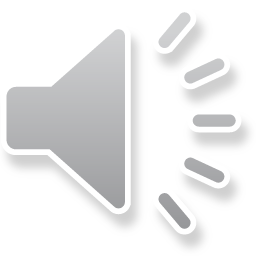 Commercial use




					6	Volume:  5 X 5 X 6 =  ft3150
						Diluted Ethral:    ml 	600						Lime:   ml 600
					5
			5
Place Ethral in a container
Pack fruits in the container
Pour lime on to Ethral
Leave the system close for 24 h and then ventilate
Fruits will ready to eat within another 3 to 4 days time
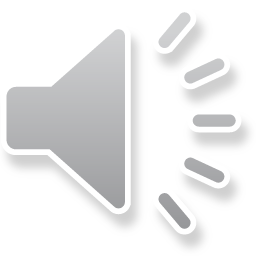 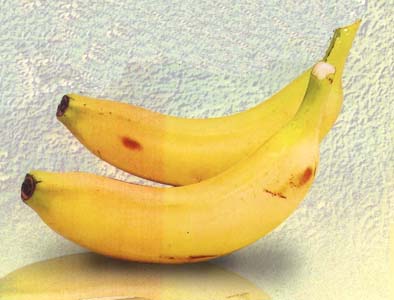 Commonly using another chemical is Calcium Carbide. However this chemical should be applied strictly following the correct technique. There is a chemical reaction taken place as follows.CaC2 + H2O             C2H2 + CaO. This released acetylene response  similar to that of  ethylene and cause ripening.
Carbide is a byproduct of kilns
Possibility of containing
*Arsenic hydride
* Phosphorous hydride
Danger: These chemicals are fat soluble
If carefully used chemical contaminants can be avoided
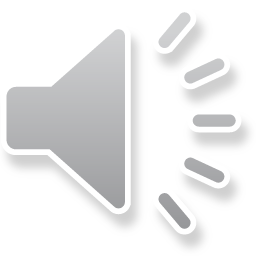 Disadvantages of carbide
Chemical contaminants
Strong odour
Highly exothermic reaction
Ripened immature fruits- poor flavour
Can be explosive
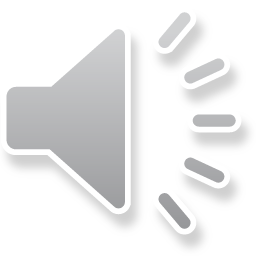 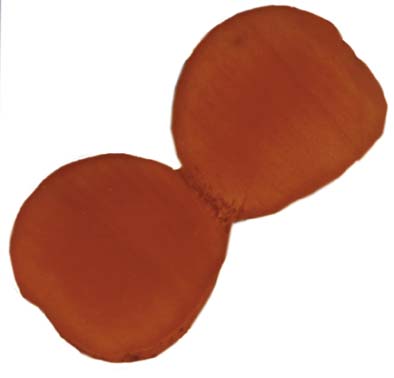 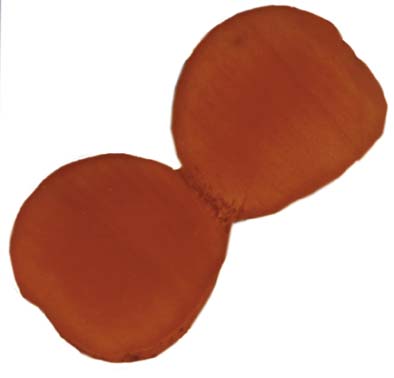 Artificially ripened fruits are less tasty. In natural ripening it starts from inside to outwards. But in artificial ripening it happens from outside towards inside.
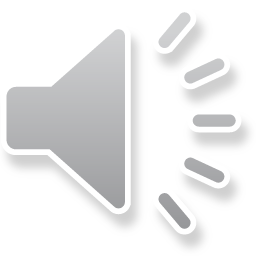 Natural 		      Artificial
Stage of ripening is determined by the peel colour
If another day is given develop the same quality
Tips on artificial ripening
Should involve only induction
Provide only threshold level
Ripening due to autocatalytic ethylene production
Must select mature fruits
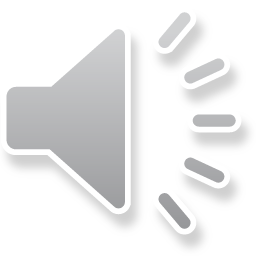 Misused ripening
Green pineapple to change peel colour
Immature mango
Immature durian
Immature lime
Green mature papaya
Green mature passion fruit
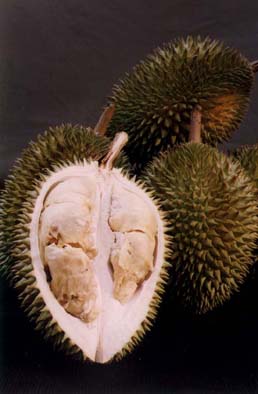 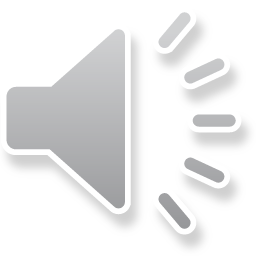 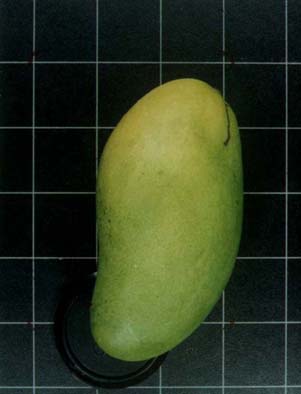 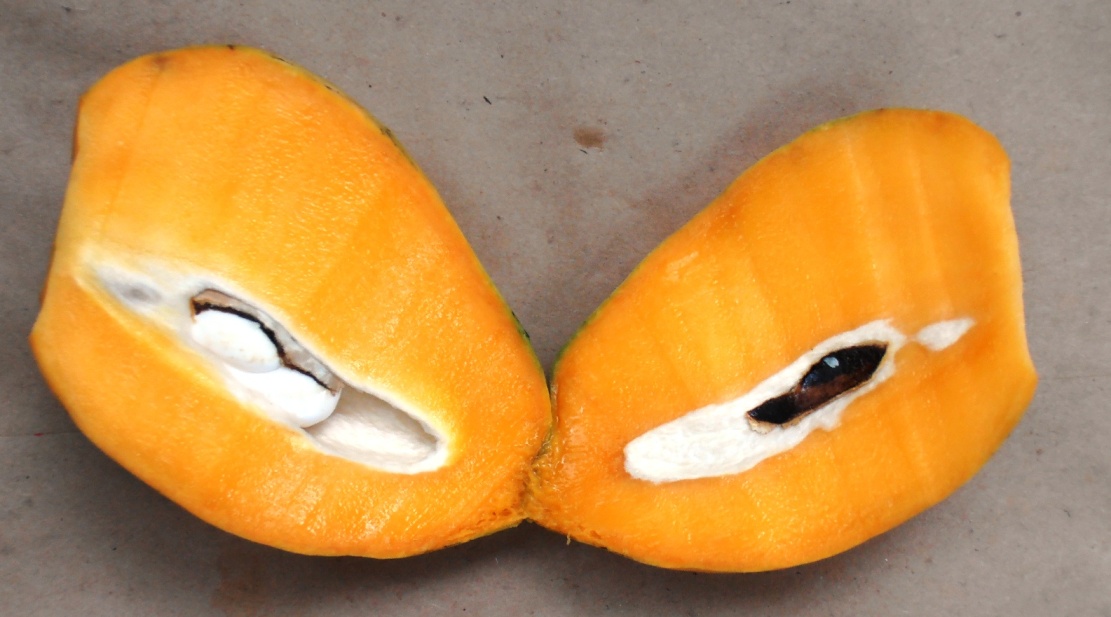 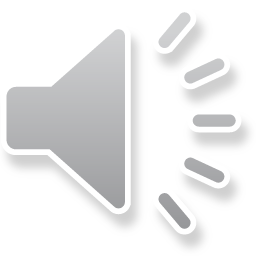 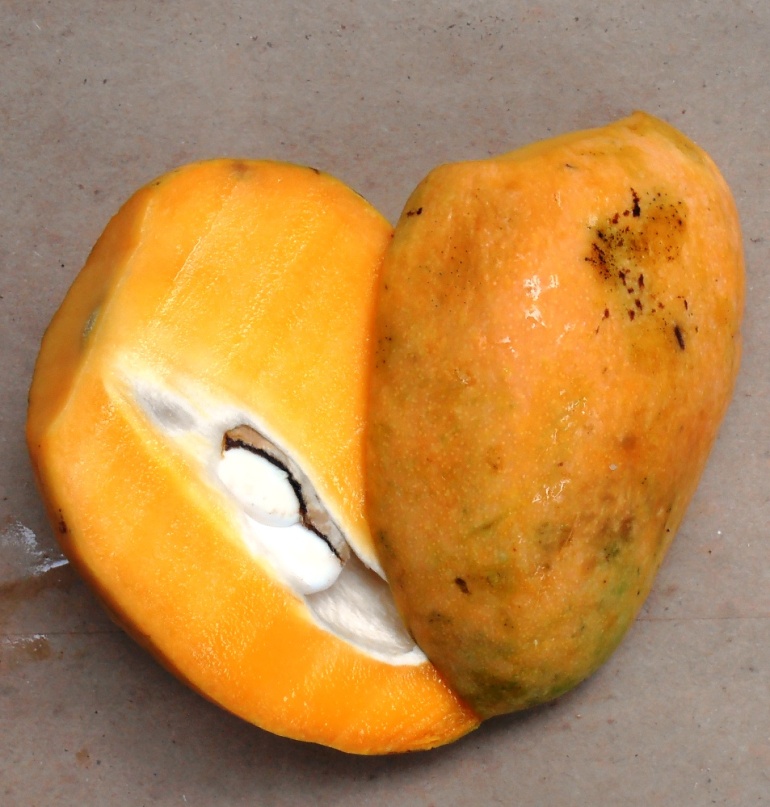 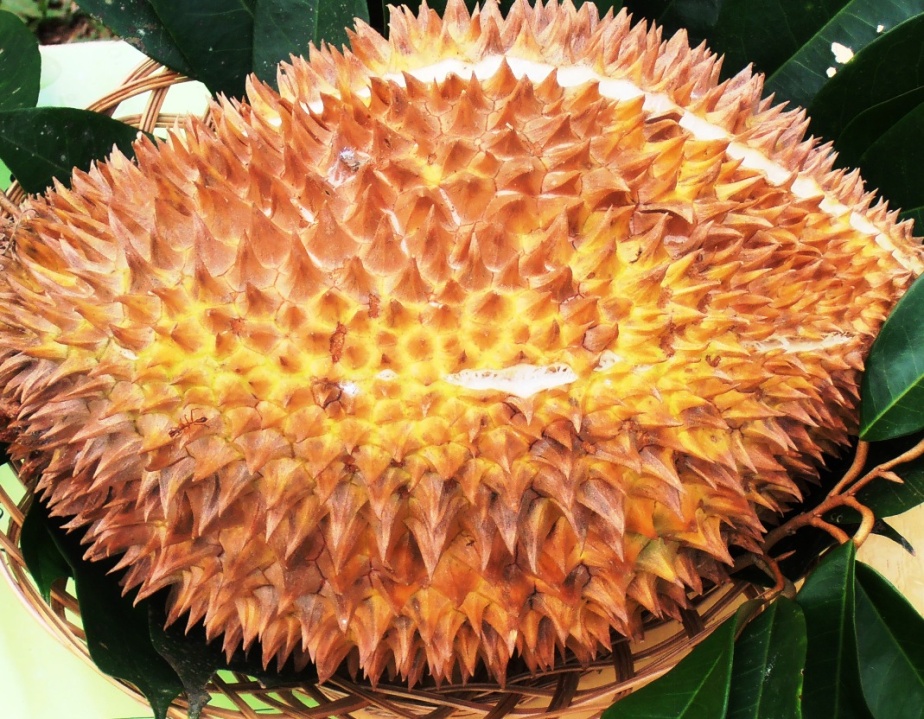 Therefore,
In artificial fruit ripening we must select mature fruits and adopt appropriate methods. 
Summary
Fruit ripening induces with autocatalytic ethylene
According to the nature of ripening there are two types as Climacteric and Non climacteric fruits
Fruits harvested at only at the correct maturity stage are suitable for artificial ripening . When we use immature fruits for artificial ripening the quality is utterly degraded.
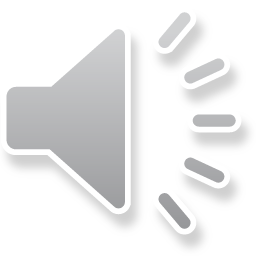 Thank You
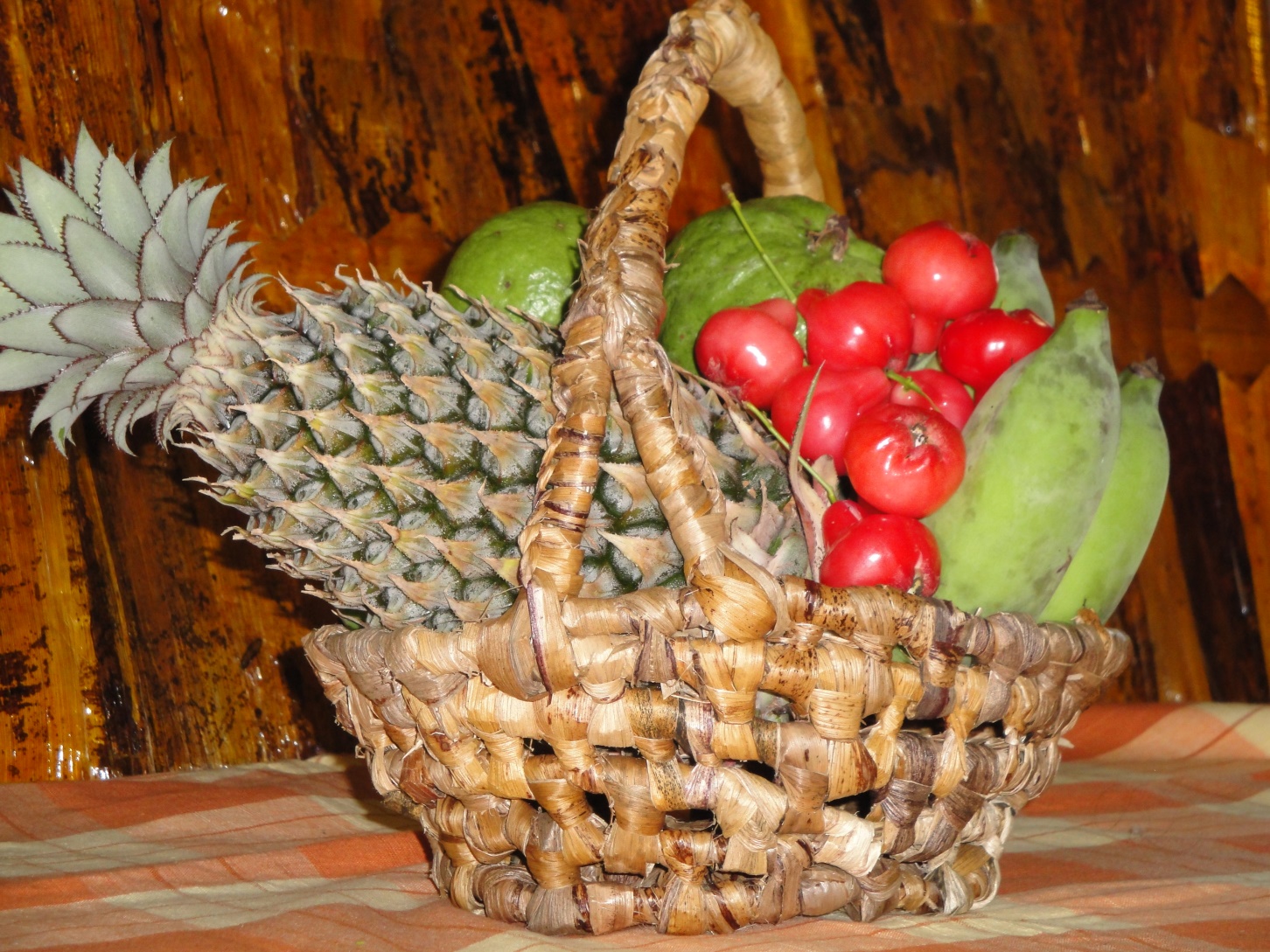